Domestic Violence Intervention Program (DVIP)
Addressing and Preventing Domestic Violence
October 12, 2018
What is CSOSA?
Established in 1997, CSOSA or the Court Services and Offender Supervision Agency is a Federal Government agency that supervises men and women on probation, parole or supervised release in Washington, D.C.
What is CSOSA’s Mission
INCREASE PUBLIC SAFETY
PREVENT CRIME
REDUCE RECIDIVISM
SUPPORT THE FAIR ADMINISTRATION OF JUSTICE
The Domestic Violence Unit
Is a specialized unit that provides supervision and treatment services for male and female offenders who have committed domestic violence related offenses/convictions.  

Consist of three dedicated supervision teams that provide case management services and two treatment teams that provides psycho-educational and direct treatment services for male and female batterers with special Court-ordered conditions.
What are Supervision CSOs Responsible for?
Conduct the CSOSA Risk/Needs  (22 Domains)  
    (Assessment/Assign Supervision Level)
    Intensive, Maximum, Medium, Minimum
    Develop a Prescriptive Supervision Plan
Monitor Special Conditions
Make Referrals
Home Visits 
Accountability Tours
Victim Contacts
Report to Releasing Authorities
5 Types of Cases:
CIVIL PROTECTION ORDER
DEFERRED SENTENCING AGREEMENT
PROBATION
PAROLE
SUPERVISED RELEASE
Victim Contact Standards
Supervision staff attempt to make contact with victims via telephone/letter within the first 30-days of receiving the case assignment and every 90-days thereafter. 
DVIP treatment facilitators attempt to establish initial contact with victims by telephone and victim letter/resource packet within five (5) working days.
Victims are notified by telephone/letter to inform of a participant’s termination from DVIP.
DVIP  Objectives:
To eliminate battering behavior within intimate and familial relationships. 

To decrease the recidivism rate for domestic violence offenses within the District of Columbia.
DVIP Goals
The goal of this psycho/social educational treatment program is to end assaultive behavior in relationships by providing services to those men and women who either admit to violent, threatening and/or menacing behavior, or who are accused or found guilty of threats, assault, battery or any other offense related to domestic conflict.
Treatment Objectives
Accept responsibility for battering, assaulting, and/or threatening behavior.
Learn why violence is used to solve problems. 
Understand the processes necessary to change behavior.
Increase constructive expressions of emotions, listening skills, and anger control.
Treatment Objectives Continued
Gain better self-control.
Decrease isolation of the batterer and develop potential support systems.
Understand the inter-generational aspects of battering and family violence.
Elicit commitments to end violent behavior in intimate and familial relationships.
Teach alternative strategies to resolving conflicts within intimate and familial relationships (Safety Plan/Equality Wheel).
Layout of DVIP
HYBRID PROGRAM – Duluth Model coupled with current best practices
Male/Female facilitators.

DVIP Abuse based on Power and Control.

Psycho-educational models  incorporate Safety Plan and Control Log
Types of DVIP Groups:
Domestic Violence Groups
Family Violence Groups
Anger Management Groups
Behavioral Health Groups
Fee Based Groups/Non-Fee Groups 
English/Non-English Speaking Groups
Individual Counseling (one-on-one)
22 weeks, 12 weeks (90 minute sessions)
Facilitators Responsibilities:
Support, encourage and facilitate the participants in the change process.

To hold participants accountable for further acts of violence and for failure to complete the program.

To keep the group focused on the issues of violence, abuse, control, and change.
Facilitators Responsibilities Continued:
To facilitate reflective and critical thinking about domestic and family violence.

To maintain an atmosphere that is compassionate, challenging, non-colluding and change enabling.

To provide new information and teach non-controlling skills.

To facilitate a healthy group process.
Cycle of Abuse
The Power and Control Wheel
The Equality Wheel
DVIP/Supervision Collaboration:
DVIP staff notifies supervision staff within 24 hours when a participant misses his/her first session.  A sanction is also requested.
DVIP staff notifies supervision staff within 24 hours when a participant misses his/her second session.  A sanction is also requested. Participant signs a Notification of Absences Form.  
A Case Staffing is requested and scheduled within 5 business days of participants third missed session.
Fourth missed session results in recommendation from case staffing (suspension, withdrawal, termination). 
Victims are notified when a participant is terminated from the DVIP.
Treatment Process
Participants Response 
  - Beginning >>>>>>>>>		Defensive        						                                
					Resistance 
					Justify 
					Minimize
					Blame			
  		- Why should I change?
		- Nothing is wrong with me!!
		- He/She deserved it!
		- Women have too many rights
		- Blame women/men for the abuse.
Victim Services Program (VSP)
CSOSA launched the Victim Services Program (VSP) in 2001.
The program serves residents within the District of Columbia who have been victims of Domestic Violence, Sexual Offenses, Traffic/Alcohol-related Crimes or Property Crimes.  
VSP is committed to responding to victims of crime with compassion, understanding and respect.
VSP works in conjunction with supervision/treatment staff and other community-based victim services agencies, identifies victims of crime, provides education on victim rights and delivers orientation and technical assistance to victims and the community.
VSP strives to educate the victim and the community on victims right.
VSP provides resources that can assist with healing the pain caused to victims when they are exposed to crime.
Contact Information
Princess McDuffieSupervisory Community Supervision Officer (SCSO)Domestic Violence Unit – Team #102Princess.McDuffie@csosa.gov202-585-7865 (office)240-882-6877 (cell)
Stay Connected with CSOSA…
@DC_CSOSA
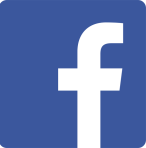 /DCCSOSA
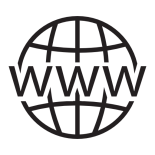 www.csosa.gov
[Speaker Notes: At this time, myself and any other CSOSA officials are available to answer any questions you may have.]